OCS INFORMATIONAL BRIEF
Captain Chad Harper
Chad.harper@marines.usmc.mil
Cell: 917-346-5469
Office: 212-867-6926
[Speaker Notes: Freshman: 2, 6-week course (one after freshman year, one after junior year)
Sophomores: 2, 6-week courses (one after sophomore year, one after junior year)
Juniors: 10 wk course
Seniors: OCC]
Annual Training Cycles
Average of 250  candidates per company
Average of 250  candidates per company
Average of 264  candidates per company
Average of 132  candidates in each India Company
Average of 300  candidates in each Lima Company
4
[Speaker Notes: Presenter
2020-04-14 17:13:27
--------------------------------------------
OCC: Officer Candidates Course.  Fall and Winter provide (2)  Companies of OCC candidates  of approximately 500 candidates  total with 1-2 female platoons.  Summer OCC ships (3)  companies of OCC and PLC-C  (Platoon Leaders  Course-Combined) of  approximately 800 candidates.  OCC, MECEP, ECP and PLC-C  partake in the ten-week program of instruction (POI). OCC and  PLC-C companies are labeled  Alpha, Charlie and Delta. OCC,  ECP, and PLC-Law candidates  have graduated college and will  commission directly following the  OCC POI.
PLC Jr: Platoon Leaders Course-Juniors,  reports twice during the summer  months (1st Increment and 2nd  Increment.) for the six-week  Junior Program of Instruction.  This POI closely mirrors the first  five weeks of the OCC POI. India  Company is the PLC-Jr  company, and consists  between132 - 264 candidates.  Following completion of the  PLC-Jr POI, candidates are then  eligible to report back the  following summer for  PLC-Seniors. PLC Jr’s are  typically recent freshman or  sophomore’s in college.  Currently, females only report for  PLC-Jrs during 1st increment.
PLC Sr: Platoon Leaders Course-Seniors,  reports twice during the summer  months (1st Increment and 2nd  Increment.) for the six-week  Senior POI. This POI closely  mirrors the second five weeks of  the OCC POI. Lima Company is  the PLC-Sr company, and  consists of approximately  300-330 candidates. Following  completion of the PLC-Sr POI,  candidates return to college and  upon graduation from college,  they commission as Second  Lieutenants. PLC-Sr’s are  typically juniors in college who  partook in the PLC-Jr POI or are  executing the Naval Reserve  Officer Training Corps (NROTC)  at their college or university.  Currently, females only report for  PLC-Srs during 2nd increment.  Summer 2019 Projection:
1,723 officer candidates are expected  to ship to OCS during the  Summer 2019 training cycle 1st  Increment – 2 x PLC  Companies
Co I, 2 Plts (66 M / 66 F)  PLC-Jrs  Co L, 5 Plts (303 M)  PLC-Srs
3 x OCC-231 Companies (660 M  / 132 F) Co A, 4 Plts
Co C, 4 Plts (1 Female Plt)  Co D, 4 Plts (1 Female Plt)
2nd Increment – 2 x PLC Companies  Co I, 2 Plts (132)  PLC-Jrs 
Co L, 6 Plts (396 M /100 F)  PLC-Srs]
Dates
Mission
To educate and train officer candidates in Marine Corps knowledge and skills within a controlled and challenging environment in order to evaluate and screen individuals for the leadership, moral, mental, and physical qualities required for commissioning as a Marine Corps officer.
4
Program Of Instruction
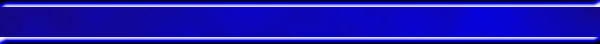 Three evaluation categories
 Leadership
Small Unit Leadership Evaluation 
Command, Staff, and Peer Evaluations
 Academics
Classroom instruction
Written exams and practical application
Physical Fitness
Endurance and strength training
25%
Academics
50%
Leadership
25%
Physical
Fitness
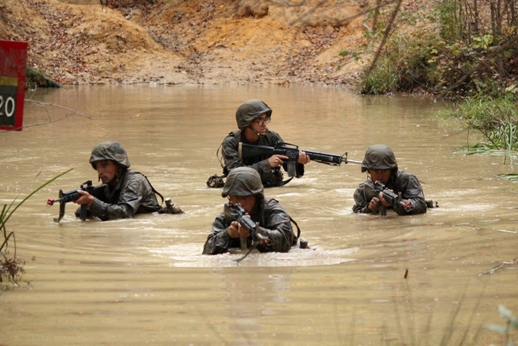 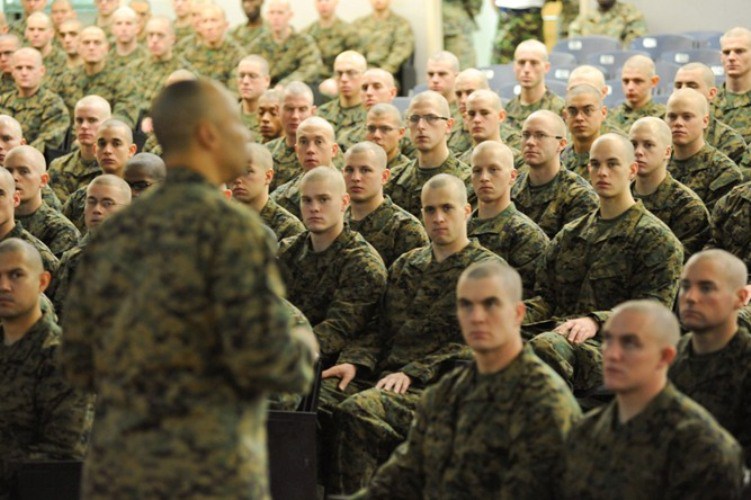 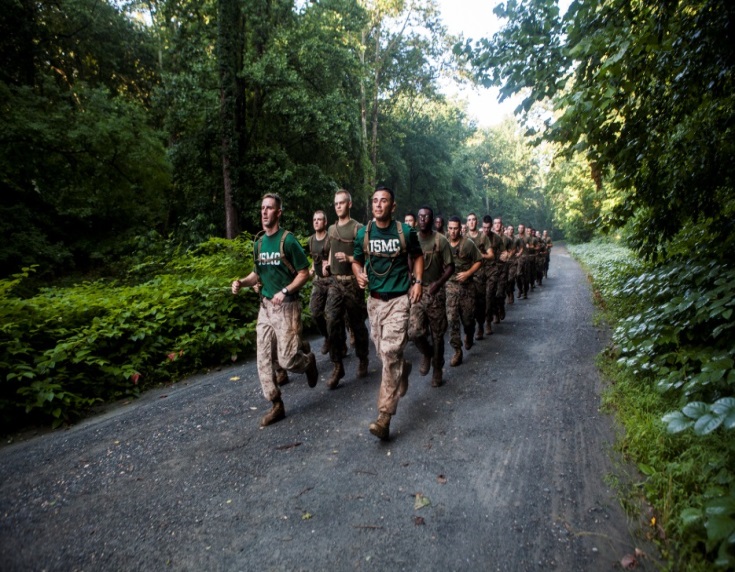 5
Five Marine Attributes
Exemplary Character
The individual candidate has a clear understanding that being a Marine brings a “special trust and confidence,” and  the highest expectations of the American people. The individual candidate is devoted to the Corps values of honor,  courage, and commitment, and possess a moral compass that unerringly points to “do the right thing” as an ethical  warrior.

Physically and Mentally Tough
The individual candidate is imbued with a warrior spirit and able to thrive in a complex and chaotic environment; able  to persevere despite the obstacles to mission accomplishment. The individual candidate possesses the self-discipline  and will to push past personal preference and preconceived limits.

Warfighter
The individual candidate is grounded in basic infantry skills, characterized by sound judgment and aggressiveness in  execution. Educated in the fundamentals of basic infantry tactics. Maintains an offensive mindset throughout;  proactive not reactive.

Decide/Act/Communicate
The individual candidate can think critically and arrive at an acceptable decision based on sound tactical thinking  within Commander's intent. Communicates effectively orally and in writing in tactical and administrative situations with  an emphasis on issuing clear, meaningful orders and guidance. Has a bias for action; seizes the initiative and acts  with boldness and determination on available information.

Leadership
The individual candidate embraces the "exceptional and unremitting “responsibility to one's fellow Marines and their  families. Inspires and instills confidence in other candidates during times of adversity; sets the example in all things and at all times. Adheres to, and enforces standards regardless of time of day, location, or duty status, and treats all  Marines and Sailors with dignity and respect.
5
[Speaker Notes: Presenter
2020-04-14 17:13:28
--------------------------------------------
OCS’s evaluation standard is twofold:  1) an objective  performance-based grading  determined by a candidate’s  overall grade point average at  the end of either the six- or  ten-week training program and  2) the staff’s subjective  evaluation of each candidate’s  character and leadership  potential. This dual evaluation  process enables a complete  evaluation of a candidate’s  leadership, academic and  physical performance to  determine if a candidate has the  martial spirit, proper mindset,  mental agility, physical fitness  and leadership potential required  to graduate and receive a  commission in the Marine Corps.
The following five Marine attributes,  while not all explicitly Marine  Corps leadership traits or  principles, will assist the OCS  staff in the evaluation of the  candidate’s character and  leadership potential. It is  incumbent on the OCS staff to  teach these five attributes so that  the candidates can understand  the tenets and be imbued with  them, which will enable the  candidates to demonstrate their  leadership potential and succeed  during their training and  evaluation period at OCS.  Additionally, these attributes are  some of the key elements upon  which the staff should focus in  assessing the overall leadership  and character attributes of a  candidate and that the staff  should address during candidate  performance boards. Character  of the Candidate
A Marine Corps Officer… 
Dedicated to serve and protect The  Nation and The U.S. Marine  Corps   Lives by Marine Corps values
Honor, Courage, Commitment  “You Joined Us” 
Accepts the challenge of leading   and serving Marines   Elite Warriors]
Training Phases (10 weeks)
Phase I: In-Processing – 4 days
Medical screening, administrative processing
Phase II: Transition – weeks 1-2 (previously 1-3)
Create a disciplined environment
Introduction to Marine Corps culture
Phase III: Adaptation – weeks 3-5 (previously 4-5)
Increase responsibility on the billet holder
Emphasis on leading one’s peers
Phase IV: Decision Making and Execution – weeks 6-9
Practical knowledge of basic tactics with exhibited leadership skills
Major leadership events: Leadership Reaction Course (LRC) and  Small Unit Leadership Exercise (SULE)
Phase V: Mentoring and Out-Processing – week 10
Mentoring, orienting, and preparing for steps after OCS
Graduation and Commissioning
OCS Course Map
IN-PROCESSING PHASE
TRANSITION PHASE
ADAPTATION PHASE
Admin In-processing  Medical Screening  Moment of Truth  Initial PFT
Pick-up Brief  Armory Issue  Transition Training
Intro to Hike Program
Safe Weapons Handling Exam  Buddy-Pair Fire & Movement Course  Fire Team Assault Course
Exam 1  Intro to Hike  LRC 1
Intro to Op Order  Combat Course
TD 12-18
TD 5-11
TD 1-4
IP 1-4
DECISION MAKING AND EXECUTION PHASE
Exam 4
Night Land Nav Exam  6-Mile Hike
SULE 1
O-Course Test
Exam 5  CFT Timed
PC Inspection
E-Course Timed
Exam 3
Day Land Nav Exam  Initial PRB
O-Course Timed
DOR Board  Exam 2
4-Mile Hike  LRC 2
Intermediate PFT
TD 33-39
TD 40-46
TD 26-32
TD 19-25
MENTORSHIP AND OUTPROCESSING PHASE
Exam 6
9.3-Mile Hike  SULE 2
Final CFT  Final PFT
Exam 7
E-Course Test  NMMC Tour  Final PRB
Motivational Run  Family Day  Graduation Ceremony
Commissioning Ceremony
MoH Run / EGA Ceremony  Montford Point Challenge  TBS Breakfast
Company Field Meet
TD 59-64
TD 65-66
TD 47-53
TD 54-58
Graduation Requirements
80% or higher average in Leadership,  Academic, and Physical Fitness Categories
Achieve 1st Class Final PFT Score
Complete SULE 2
Five Marine Attributes
Exemplary Character
Physically and Mentally Tough
Warfighter
Decide/Act/Communicate
Leadership
OCS Outcome
All officer candidates are evaluated and screened  for the leadership, moral, mental, and physical  qualities required for commissioning as a Marine  Corps officer.
7
[Speaker Notes: Presenter
2020-04-14 17:13:29
--------------------------------------------
OCS’s evaluation standard is twofold:  1) an objective  performance-based grading  determined by a candidate’s  overall grade point average at  the end of either the six- or  ten-week training program and  2) the staff’s subjective  evaluation of each candidate’s  character and leadership  potential. This dual evaluation  process enables a complete  evaluation of a candidate’s  leadership, academic and  physical performance to  determine if a candidate has the  martial spirit, proper mindset,  mental agility, physical fitness  and leadership potential required  to graduate and receive a  commission in the Marine Corps.
The following five tenets, while not  all explicitly Marine Corps  leadership traits or principles, will  assist the OCS staff in the  evaluation of the candidate’s  character and leadership  potential. It is incumbent on the  OCS staff to teach these five  tenets so that the candidates can  understand the tenets and be  imbued with them, which will  enable the candidates to  demonstrate their leadership  potential and succeed during  their training and evaluation  period at OCS. Additionally,  these traits are some of the key  elements upon which the staff  should focus in assessing the  overall leadership and character  attributes of a candidate and that  the staff should address during  candidate performance boards.]
Program of Instruction
Three evaluation categories
Leadership
Small Unit Leadership Evaluations
Command, Staff, and Peer Evaluations
Academics
Classroom instruction
Written Exams and Practical Applications
Physical Fitness
Endurance and strength training
Tested Event  LRC I
LRC II  SULE I  SULE II
Command Evaluation I  Command Evaluation II  Command Evaluation III  Platoon Commander Inspection
Tested Event
Exam 1 (Weapons, Customs & Courtesies)  Exam 2 (Ethics, Ethos, History, Field Skills)  Exam 3 (Operation Order Intro & Development)  Exam 4 (History, Land Navigation, & Uniforms)
Exam 5 (History, UCMJ, Law of War, & Squad Tactics)  Exam 6 (History, Equal Opportunity, Substance Abuse)  Exam 7 (History, Fundamentals of Leadership)
Day Land Navigation  Night Land Navigation
Tested Event  Intermediate PFT  Final PFT
Final CFT  Obstacle Course  Endurance Course
6-Mile Conditioning March  9.3-Mile Conditioning March
8
8
[Speaker Notes: Presenter
2020-04-14 17:13:29
--------------------------------------------
OCS focuses on developing a warrior  ethos through a layered  approach: platform instruction  and testing, Plt Cmdr and  Sergeant Instructor group  discussions, and reinforced  through evaluated FEXs and  SLEs. Additionally, the new basis  for the POI, the 6Fs, reinforces  the foundation through  organization. However, the  warrior ethos is inculcated in  everything that we do in the  Marine Corps from entry-level  training, through sustaining the  transformation in the opfor and  follow-on PME schools. 
OCS is succeeding at weaving  character, ethical development, a fighter  mindset, and fidelity, which leads  to producing ethical warriors.]
Juniors vs. Seniors (6 weeks)
[Speaker Notes: Not in any order]
Screening and Evaluating Process
6 Types of Boards
Induction Board
Informal board (Must meet the minimum PFT score requirement of 220)
Initial Physical Fitness Test & Initial Height and Weight
Drop on Own Request Board
Beginning of week 4 and the right of every candidate per their Service Agreement
Medical
Not Physically Qualified recommendation given by OCS Medical staff
CO, OCS makes the final determination (Injury sustained, when in the POI, etc)
Inability to Evaluate
Candidate has been unable to train for an extended period of time
Performance
Performance Review Boards (Initial, Incidental, Final)
Driven by events, not week
Incidental
Can happen any time during the Program of Instruction
Egregious act or acts that warrant immediate dismissal from OCS
Process
Very detailed and deliberate approach
Platoon, Company, Coordinator of Student Activities and MCRC Liaison, ending  with a formal command-level screening by the CO, OCS
9
[Speaker Notes: Presenter
2020-04-14 17:13:30
--------------------------------------------
Types of Boards:
Induction Board – Occurs the day  prior to TD-1. Candidates that  have failed to achieve an overall  score of 220 or the minimums  listed for each event on the iPFT  or make-up iPFT will be boarded  by the CO, OCS where a  decision will be made based on  the advice given from the OCS  PT Advisor, that candidates  specific area of deficiency, and  an understanding of the POI /  training environment. Those  candidates found outside of their  respective HT/WT for their age  will also be boarded regardless  of PFT score. Any candidate  wishes to iDOR (follow DOR  guidance), they will also be seen  by the CO, OCS prior to  induction.
Drop on Own Request: Although  candidates have signed a four week  training contract, they may  request to DOR at any time.  Additionally, MECEP and ECP  candidates’ obligated time is  based on their respective  selection board MARADMIN. It is  the intent of the CO, OCS to  retain all DOR candidates for  their entire obligation prior to  allowing them to formally DOR to  him. When this is not possible,  the CO, OCS will see the  candidate as soon as possible  via a DOR board. If at any point  in training, a candidate indicates  that they are a threat to others or  themselves, the Company  Commander will recommend the  candidate immediately be  removed from the training  company for medical evaluation  and/or disenrollment. 
**Service Agreement NAVMC 10461.
*Prior to formally DOR’ing: PC chit   / interview, Company CO/XO talk  and coordinate with CSA,  CSA/MCRC interview, return to  training until DOR Board. (Have  the ability to rescind at any time,  with the initial DOR not being  held against them)
Medical – Medical boards are formal  boards during in-processing that  discuss, in detail, the candidates  present issue/s. A decision is  made by the CO, OCS based on  an understanding of the training  environment and a competent  medical authorities  recommendation. During the  training cycle, the board is  informal. The CSA is told by  OCS Medical about a  candidate’s condition,  information is gathered and then  briefed to the CO, OCS. If found  NPQ, then the word is relayed to  the training company and  candidate for disenrollment.  Every candidate will always  speak with the CSA and MCRC  prior to departing OCS. ITE - If a  candidate has spent five  consecutive or ten cumulative  days in a light/limited duty status,  the training company may  request an inability to evaluate  decision to disenroll the  candidate . 
**This is a rule of thumb and should  be a discussion between the  company staff and the CSA. The  guiding factor will be the extent  of significant training the  candidate has missed.
Performance Review Boards – 
PRB1 – FTA Board (well documented.  These candidates can not  perform individual tasks or pose  a risk to themselves or others  based on their current ability to  operate in the environment.)  PRB2 – Late breaking FTA,  triggered by category  (Academics / Leadership), or  possible 5-tenets issue (well  documented).
PRB3 – Categorical board and  possible 5-tenets (strong case that is  well documented over the  course of 10 weeks)
Incidental - An incidental board may  be convened at any time during  the program. The training  company will notify CSA of the  potential incident and conduct a  company level incidental board  within 12 hours of learning of an  incident. Incidental boards may  remain at the company level to  stress a correction for wrong  doing, a command level  incidental board should be used  ONLY when a candidate has  done something so egregious  that the company staff feels the  infraction rates expedited  disenrollment and departure from  Brown Field. (Cheating, lying,  stealing, fighting, etc.) Board  Process: 
Prior to formal command-level board-
•Company Level Board is Conducted:  PltSgt, PltCmdr, Co 1stSgt, Co  XO, and Co Cmdr review the  candidate’s performance. The  Co Cmdr determines if the  candidate is to be retained on  Company Probation or  recommended to the CO, OCS  for Command Level Probation or  Disenrollment.
•MCRCInterview: Candidates to be  boarded at the command level  conduct interview with MCRC  Liaison. During this interview the  candidate will have the  opportunity to call their OSO.  The MCRC Liaison provides  another viewpoint into the  candidate’s performance,  preparation, and background to  the CO, OCS during the board.
•CSA Review: Determines if the OCS  evaluation standard was properly  applied through a review of all  documents within the Candidate  Record Book (CRB). On  command-level board-
Company Staff: PltSgt, PltCmdr, Co  1stSgt, Co Cmdr brief a  summary of the candidate’s daily  performance as well as the  candidate’s conduct on the  Company Level Board. The staff  will also provide  recommendations to the CO,  OCS for what the candidate can  do to improve their deficiencies.
•MCRC provides insight into the  candidate’s explanation of their  performance as well as any  pertinent information from the  candidate’s OSO.
•CSA ensures that the candidate   was evaluated appropriately against  the standard based on the  review of all documents within  the Candidate Record Book  (CRB).
•SgtMaj serves as senior enlisted  advisor.
•The Commanding Officer conducts  the board by interviewing the  candidate and makes the final  determination on whether to  retain the candidate on  Command Probation or  disenrollment.]
Leadership Evaluation
The Marine Corps seeks leadership potential
Autobiography/Achievements 
Commander’s interview
Leadership essay
Impromptu speech
Leadership billets

Attributes
Leading peers
Command presence
Decision-making
Communication skills
Judgment and bearing 
Effectiveness under arduous military conditions
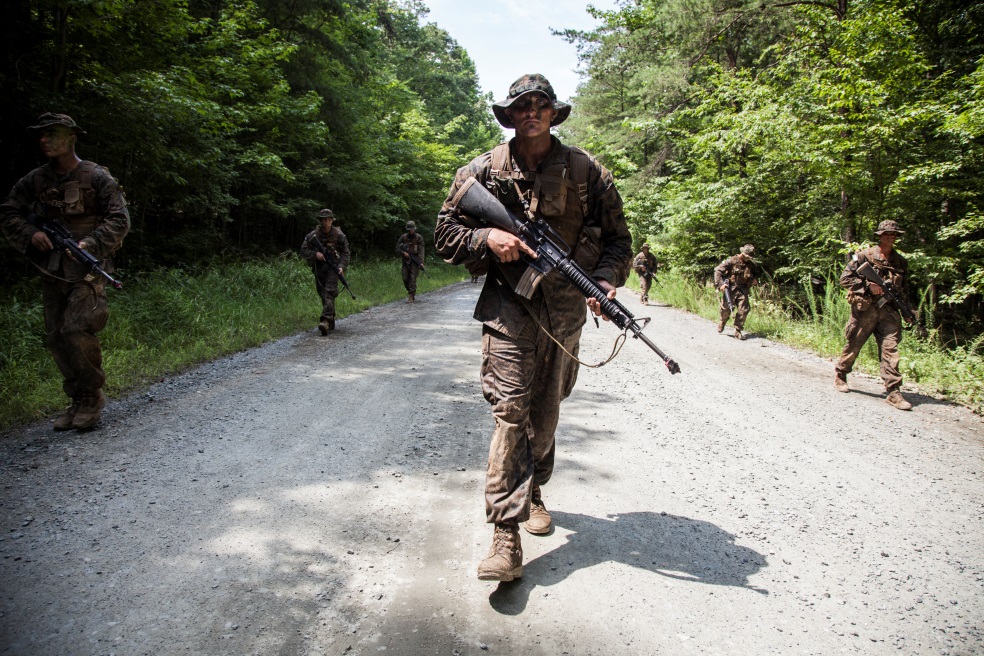 12
Physical Fitness Evaluation
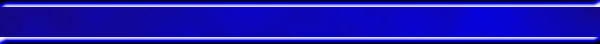 PT Schedule
All PT is conducted outdoors:
Candidates must arrive prepared and conditioned
Candidates on average cover 51 miles per week
Candidates typically burn 3200 calories per day
Circuit based PT - (Calisthenics) includes Upper Body Development, Abs/Push/Pull/Press, the Muscular Endurance Course and Fartlek Run Exercises
Huge amount of running – between 3-5 miles
Obstacle Course – mastery of techniques is essential
Endurance Course – culminating PT event 
Hike Program -  3, 4, 6, 9 Mile Hikes with weight ranging from 45-51 lbs
Graduation requirements – PFT, CFT (1st class - 235), E-Course & 9.3 Mile Hike


Typical Average PFT Score Increase 
- 3 mile run drop 1-2 mins / crunches increase 12-20 / pull ups increase 1-2
- Candidates typically improve PFT score by 12-20 points
13
OCS Mileage Data
Mileage a day = 9.00
Mileage a week = 59.32
Highest mileage day = 25.34 
Highest mileage week = 76.02 
Lowest mileage day = 1.75
Lowest mileage week = 36.31
Calories burned per day = 2715.80
Highest calories burned per day = 3824.50


Based off of averages from OCC-225 and OCC-226 (summer and fall 2017)
Utilized newest version of VivoFit Activity Tracker
14
Average Indicators for Selected Candidates
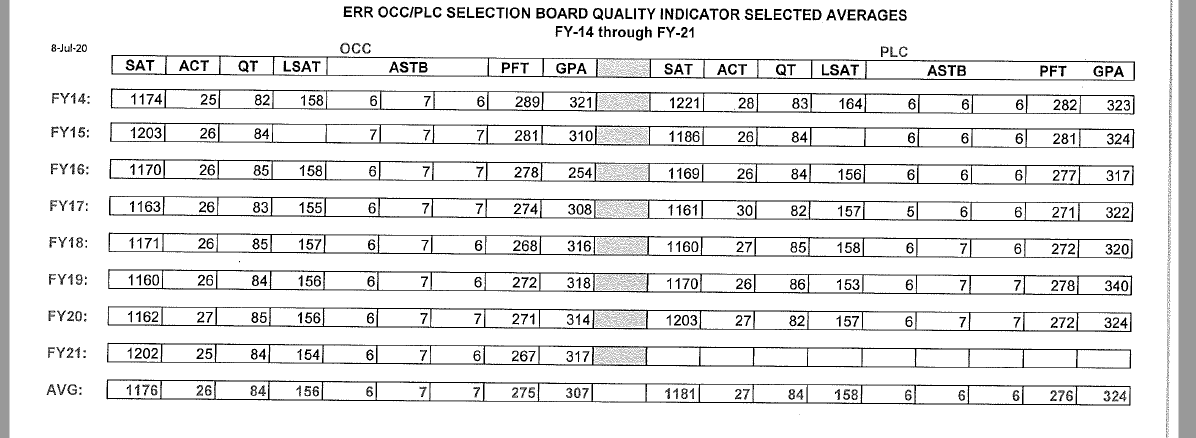 End of Course Critiques/Candidate Comments
“I wish I had more time in the program with the OSO to improve on areas of concern prior to the course.”

“A mini OCS would have been helpful.”

“I had never hiked under weight before, which showed during all the hikes.  I also struggled with core strength.”

“I had a higher PFT score so my OSO believed I wouldn’t have any problems here.  So I came unprepared for the intensity of the PT sessions and hikes.  This was all because PFT scores are the only fitness aspect required to come.”

“General USMC knowledge was lacking.”

“Was not fully ready for level of PT or the general attitude of the instructors”

“This candidate didn’t run as much as he should have.  This candidate focused more on strength training.”
Pay at OCS and Tuition Assistance
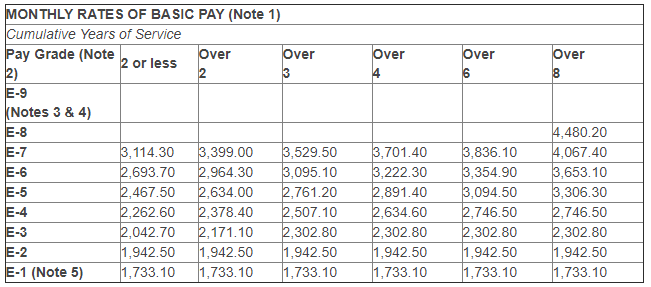 Freshman – Sophomores: About $3,701 for 6 weeks 
Juniors – Seniors: About $6,155 for 10 weeks (seniors immediately commission as 2ndLts after OCS graduation)
Tuition Assistance
MCFAP
MCTAP
Adds an additional 6 months of active duty to your 4 year contract in exchange for:
$1,575 per semester for two semesters (excludes summer) per academic year for up to 3 academic years.
Change of PEBD to date of commissioning and adds an additional active duty year to your 4 year contract in exchange for:

$5,200 per academic year. The max a student may receive is $15,600 over a period of 3 consecutive years
Pay Upon Commissioning
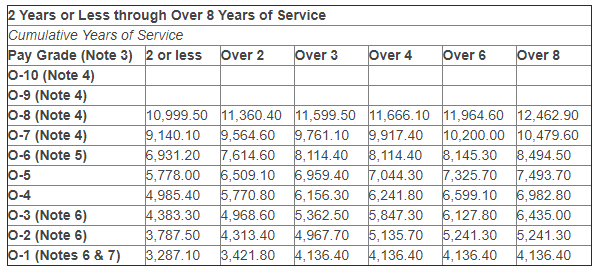 Basic Pay
(taxable)
+
Basic Allowance for Housing (BAH) (non-taxable) based on housing
+
Basic Allowance for Subsistence (BAS) (non-taxable)
$256.68
First Duty Station Camp Pendleton Example
Basic: $3,287.10
BAH: $2,187.00
BAS: $256.68
Total: $5,730.78
First Duty Station Camp Pendleton Example
Basic: $4,313.40
BAH: $2,523.00
BAS: $256.68
Total: $7,093.08
2 Year Mark
The U.S. Marine Corps Officer
A Man or Woman of Exemplary Character
Devoted to leading Marines 24/7
Able to Decide, Communicate, Act and Assess in the Fog of War
A Warfighter who embraces the Warrior Ethos
Mentally Strong and Physically Tough
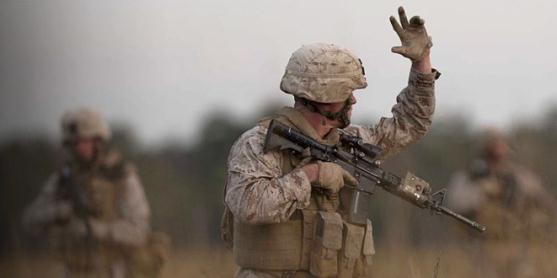 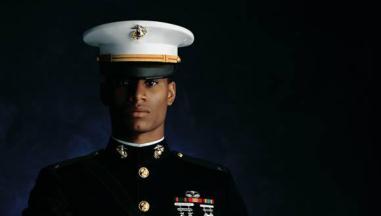 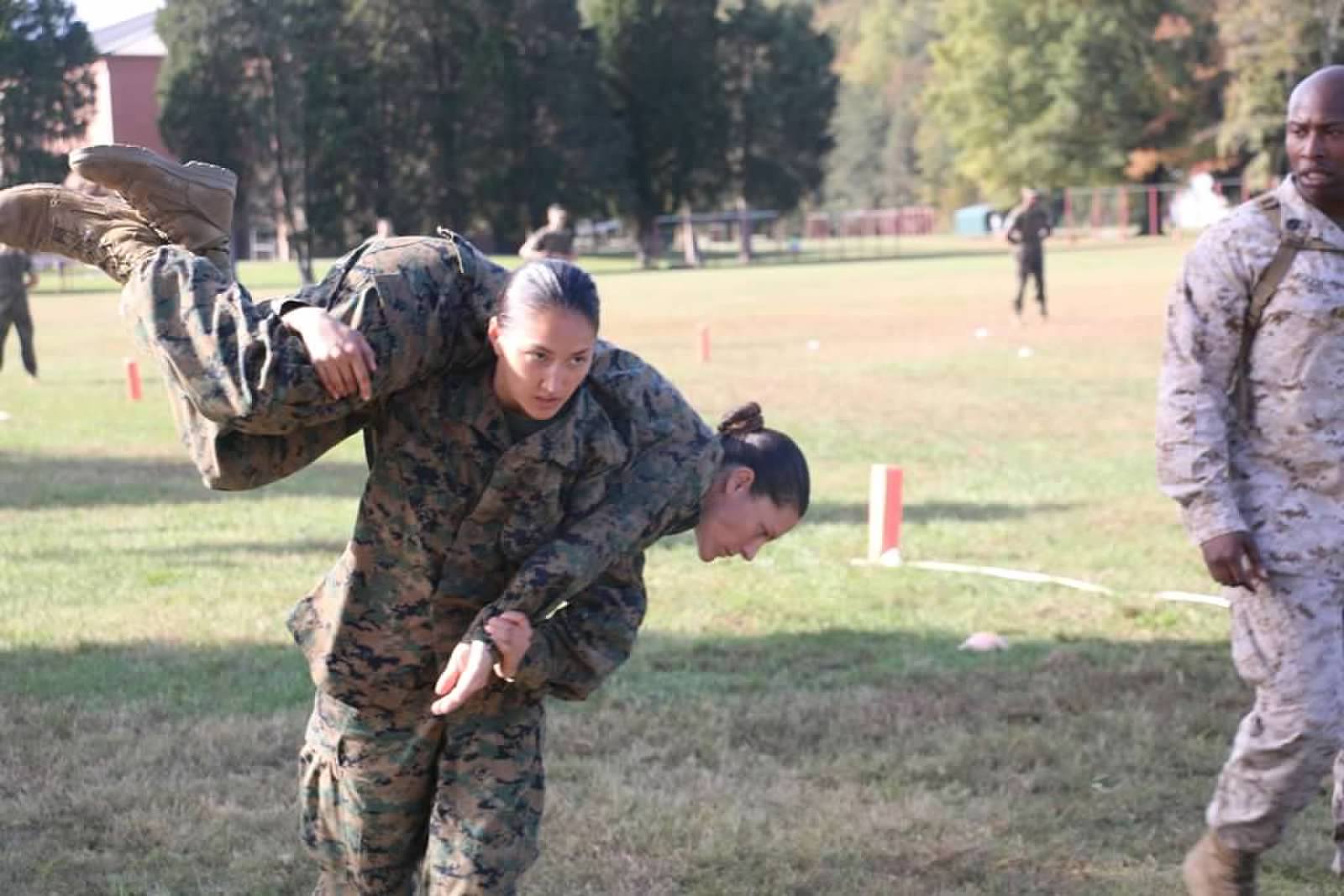 Questions?
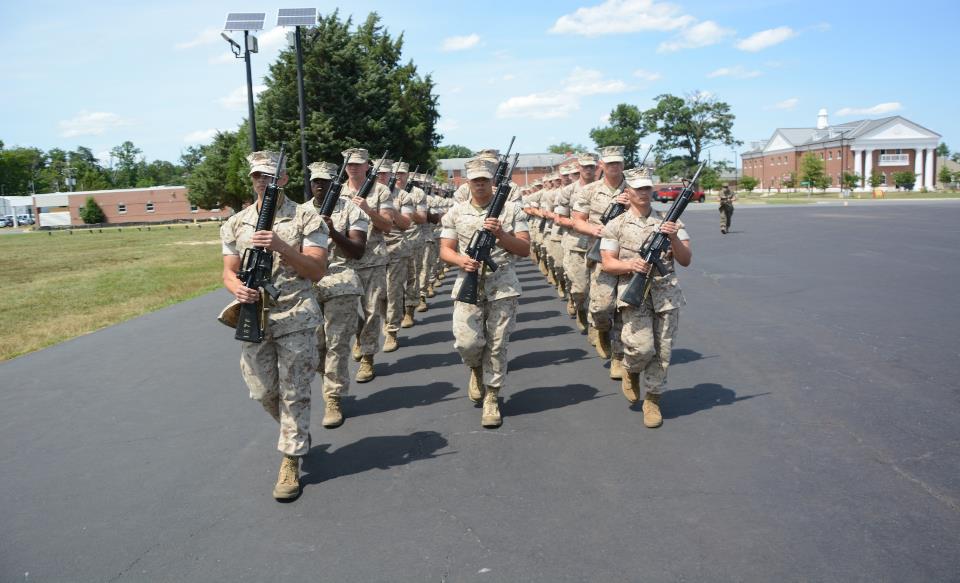 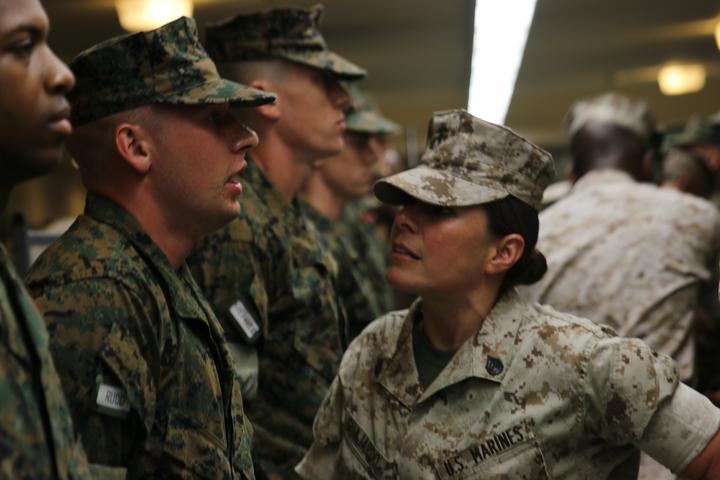 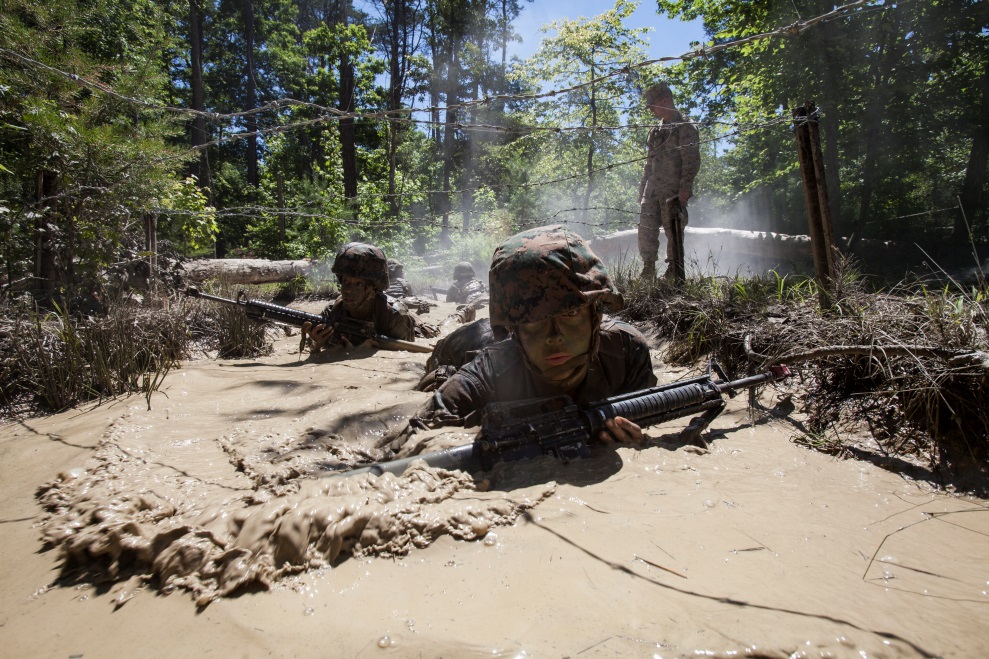